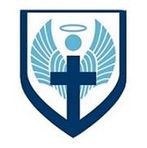 Year 8 LEARNING JOURNEY
St Michael’s Catholic School
Assessment:
Retrieval quiz
 6 mark question
Working Scientifically Skills: 
Displaying data
Drawing conclusions
Evaluating experiments 
Use of formulae (FIFA)
Recording results
Displaying data
Identifying trends, 
Making observations
Radiation
Sound
Genetic: family pedigree
Genetic: punnett squares
Inheritance & DNA
Year 9
Extinction
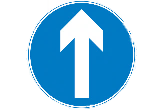 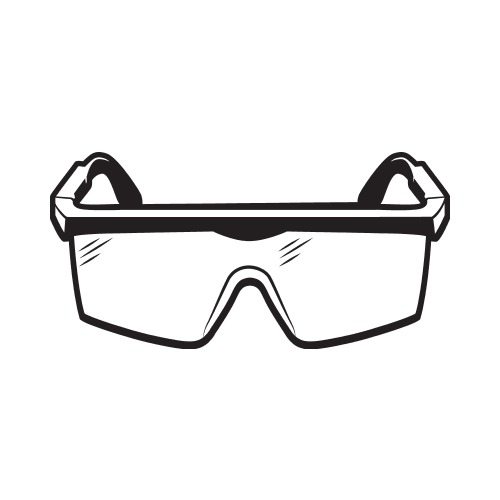 Modelling waves
Light
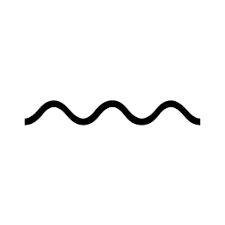 Evolution
Exothermic & Endothermic reactions
Literacy
Conservation of mass
Literacy
Natural selection
Sound, light and waves
Work, heating and cooling
Contact Forces and pressures
Breathing and digestion
Energy transfer by radiation
Elements and periodic table
Respiration and photosynthesis
Evolution and inheritance
Reactions
Atoms in reactions
Types of reactions
Energy transfer by particles
Work and energy
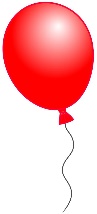 Turning forces
Literacy
Pressure
Biotechnology
Photosynthesis
Squashing  and stretching
Aerobic and anaerobic respiration
Plant minerals
Leaves
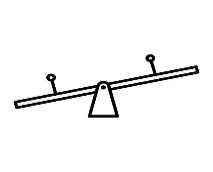 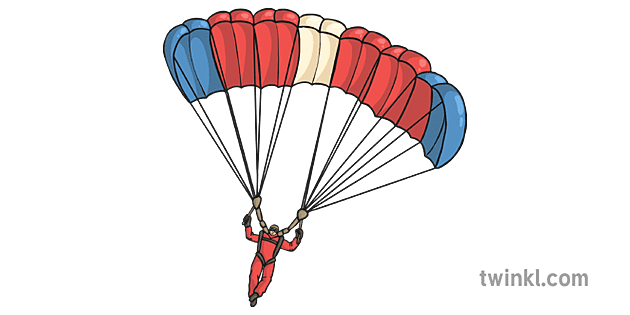 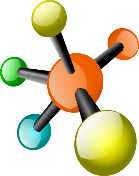 Friction and drag
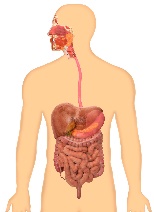 Compounds
Unhealthy diets
Digestion
Polymers
Nutrients
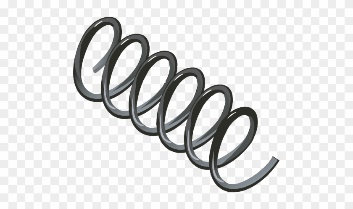 Chemical Formulae
Enzymes
Periodic table
Atoms
Food tests
Elements
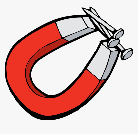 Magnets
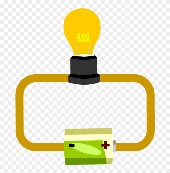 Alcohol
Smoking
Magnets Electro-magnets
Potential difference and current
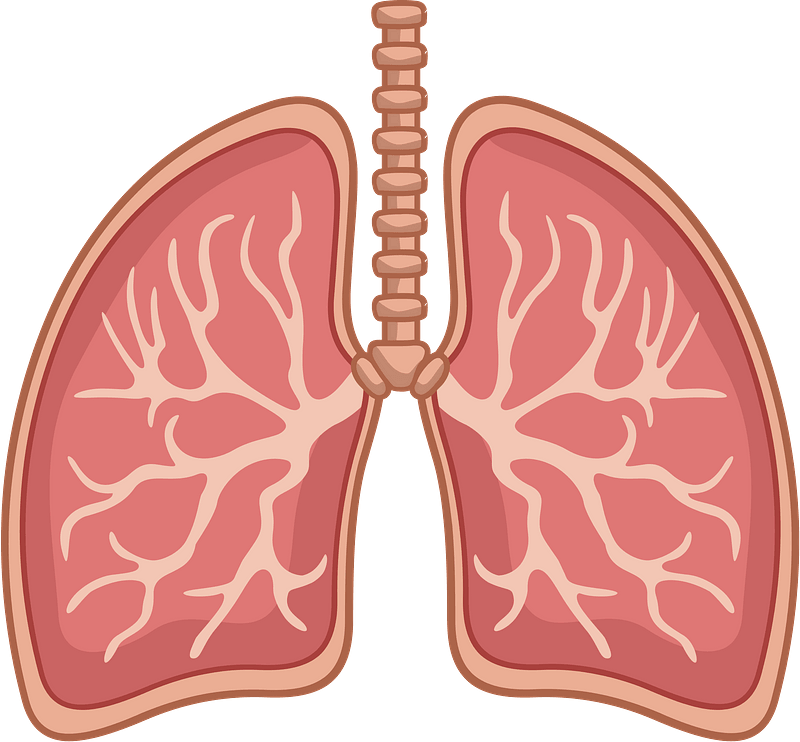 Drugs
Breathing and gas  exchange
Potential Difference, current and resistance
Department Intent: To enable students to make evidence based, ethical and moral decisions so 				they can develop their scientific knowledge and skills
Circuits
Electromagnets